學務處生輔組簡介
1.生輔組位置
2.生輔組提供的幫助
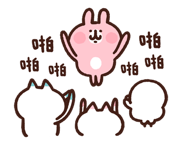 生輔組位置
地下室學務處辦公室
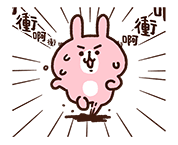 生輔組提供的幫助
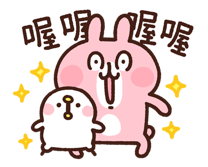 防治性侵害、性騷擾及性霸凌
防治霸凌、防治藥物濫用、防治幫派
接受各項申訴申請
接受性平事件申請調查
性平事件投訴信箱：
  tt091347@gmail.com
感謝聆聽
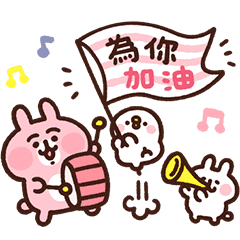 生輔組